State
Chuanxi Xiong
Peng Gao
State
Allow an object to alter its behavior when its internal state changes.
The object will appear to change its class.
Motivation
An object's behavior depends on its state, and it must change its behavior at run-time depending on that state.
Operations have large, multipart conditional statements that depend on the object's state.
Benefits
Localizes state-specific behavior and partitions behavior for different states. 
Save large conditional statements.
Explicit transition between states.
State objects can be shared.
State UML
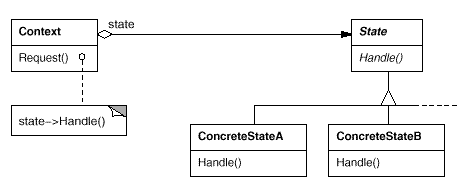 Consequences
Who defines the state transitions? Context or State subclasses. Or a table-based alternative.
Creating and destroying State objects.
State objects are often Singletons.
Example
ATM Machine
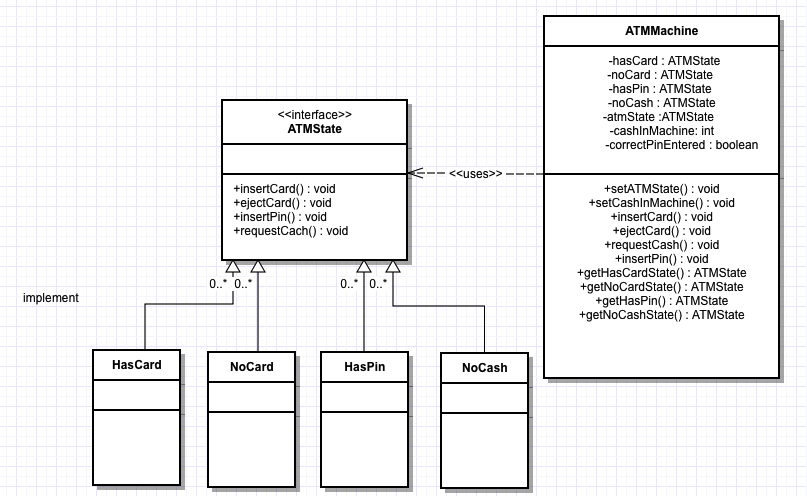 Example
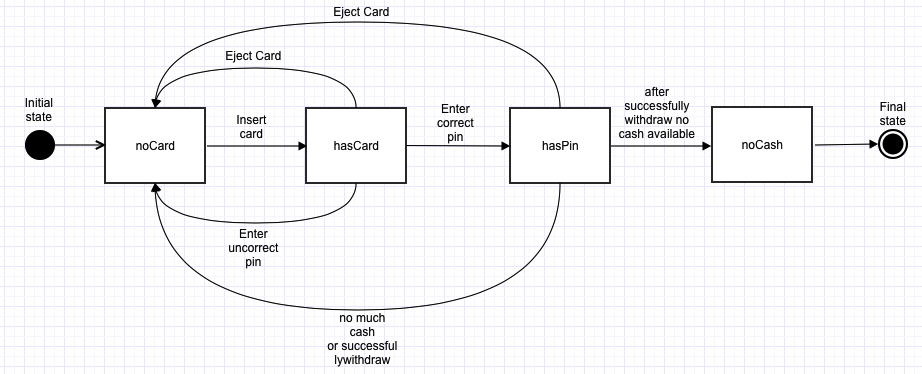